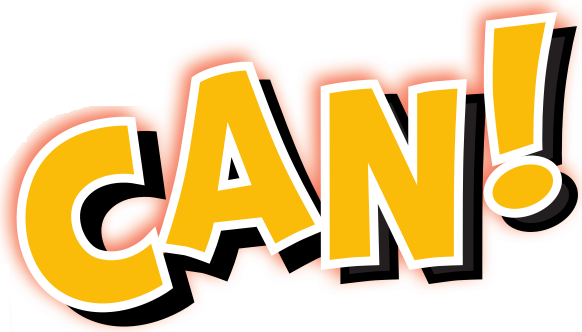 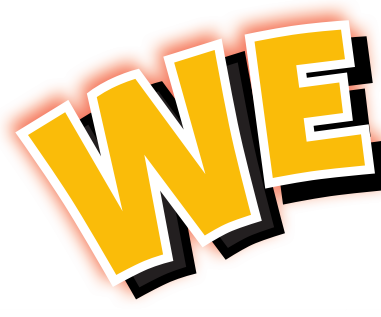 2
Unit 5
Feelings and Things
المشاعر والأشياء
Talk Time 
وقت التحدث
Materials :

Classroom English poster
Food flashcards
Realia (a laptop, bottle or glass of water, biscuit or other snack)
Strategy  :

The teacher is …. : 
Ask students to write the words happy, thirsty, hungry, scared, sad, angry on the board and number them. Mime and have a student ask a classmate about you, “Is the teacher hungry?” The classmate has to answer, “Yes, he/ she is.” or “No, he/ she isn’t.” as quickly as possible. If the student takes too long, someone else takes his/ her turn. Then have students mime and talk in groups.
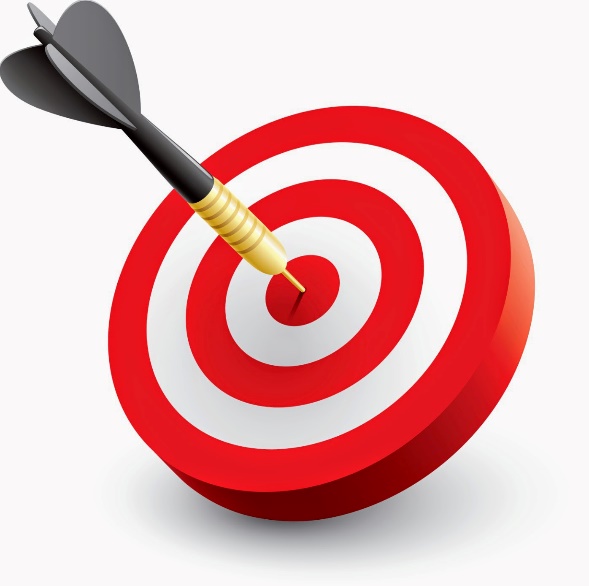 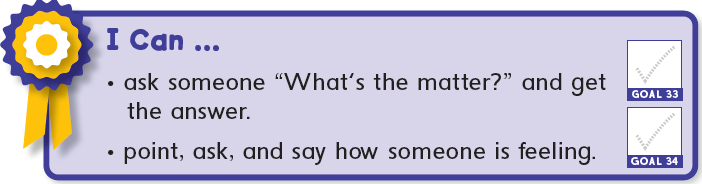 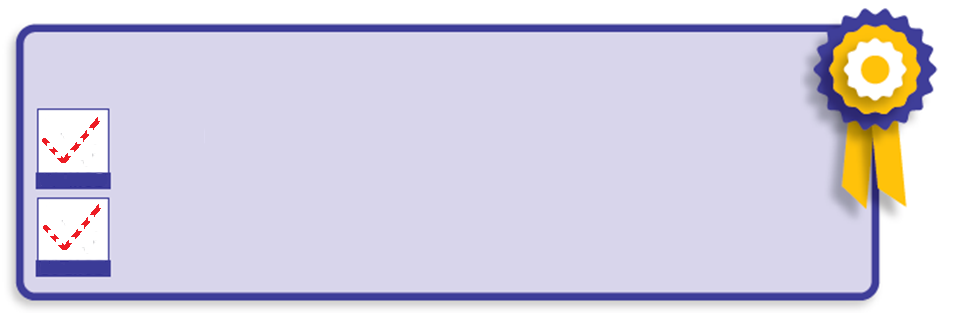 أنا أستطيع ...
أسأل زميلي " ما الأمر " وأحصل على الإجابة 
التحدث عن المشاعر
Review the previous unit  
مراجعة سريعة للوحدة السابقة
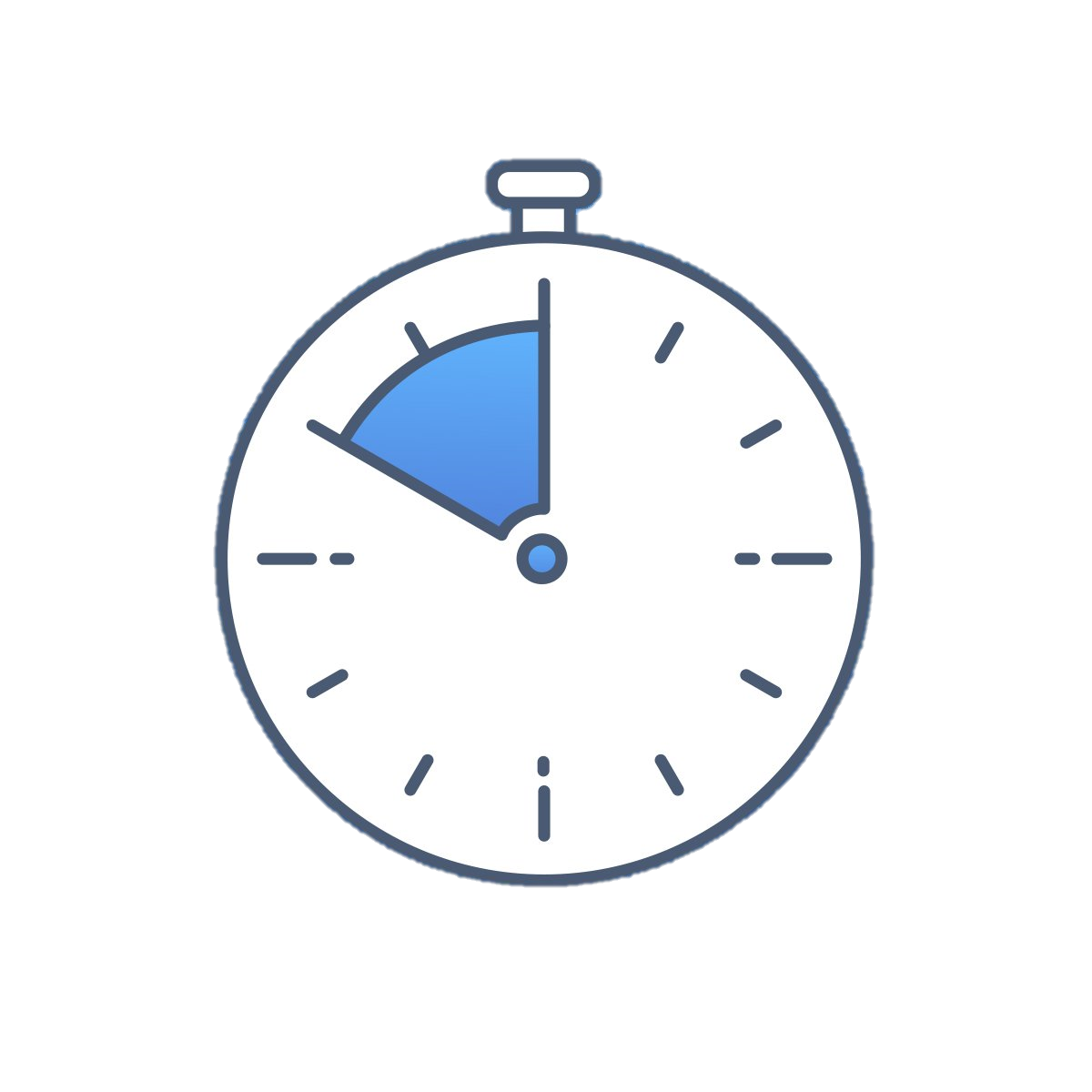 What day do you like ?
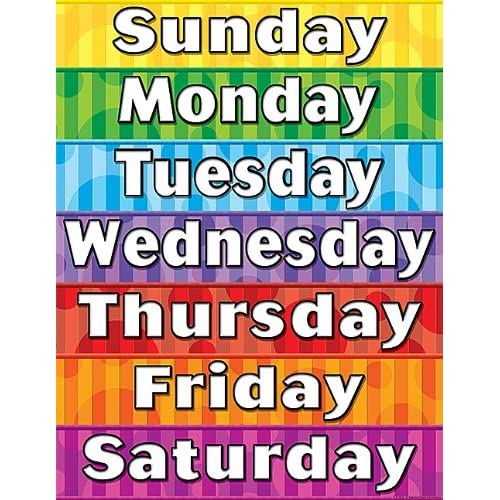 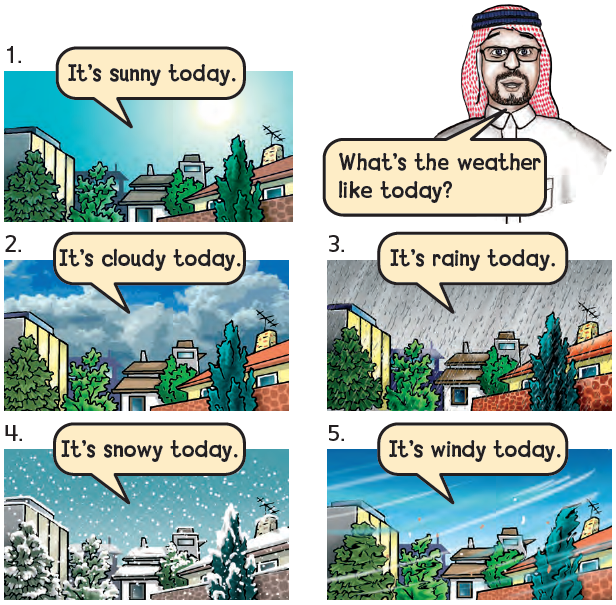 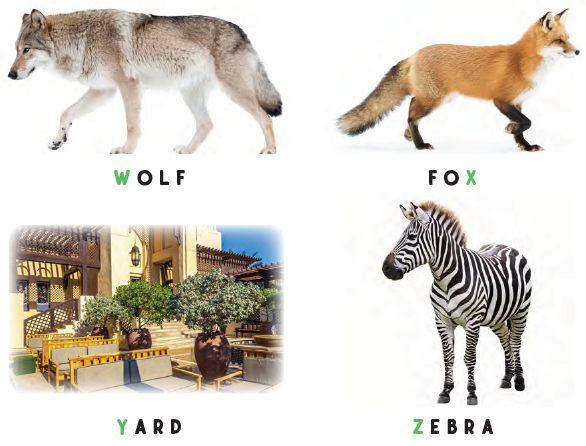 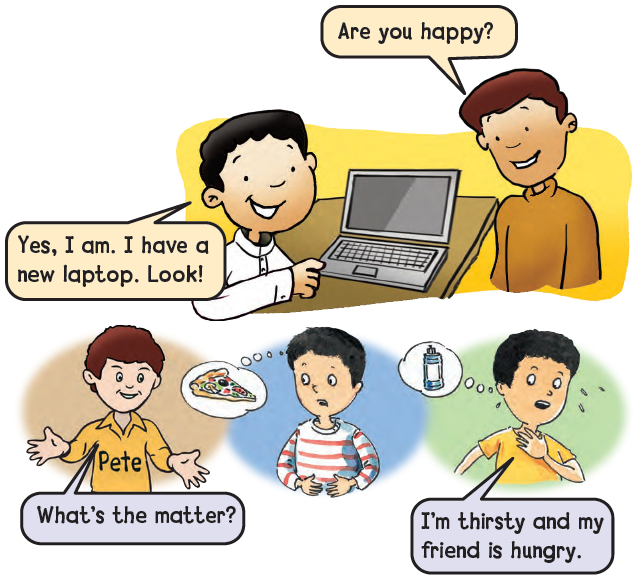 1
Listen and say 

استمع ثم اقراء
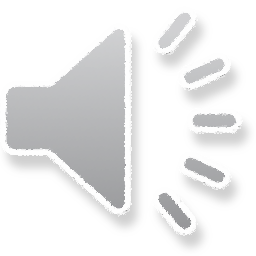 Practice the talks in pairs 
تدرب على المحادثة مع زملائك
2
Act out the talk in pairs .
مثل المحادثة مع زميلك
3
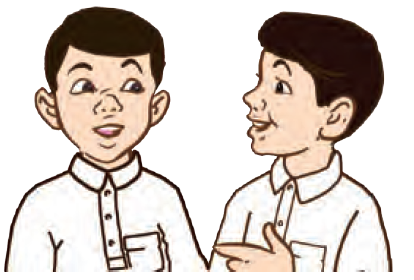 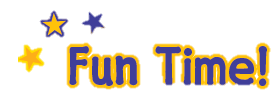 وقت المرح
Who’s happy ? من السعيد ؟
Listen and match . استمع ثم وصل
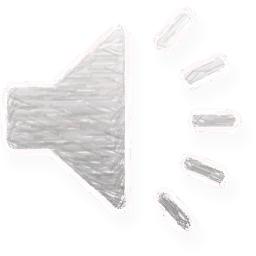 4
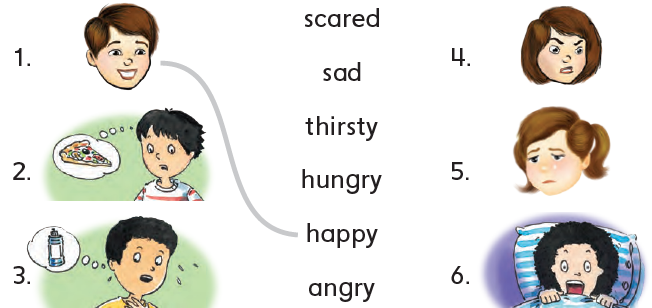 5
Listen again and do استمع ثم طبق
Point, ask, and answer in pairs 
تبع ثم اسأل وجاوب مع زميلك
6
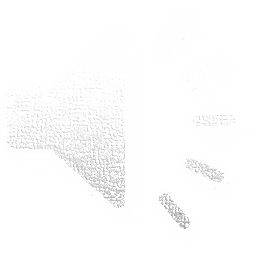 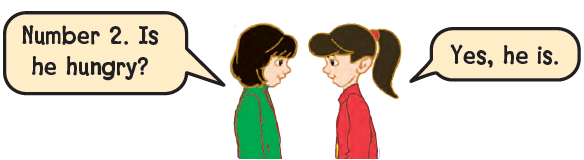 Goal Check 
التحقق من الهدف
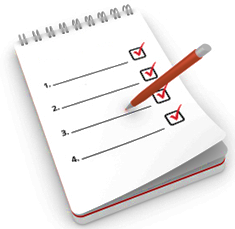 الهدف
أن يسأل الطالب زميله ويحصل على الإجابة 
أن يتحدث الطالب عن المشاعر
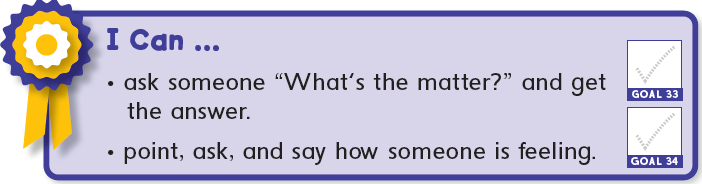 Have a nice day 

See you next class
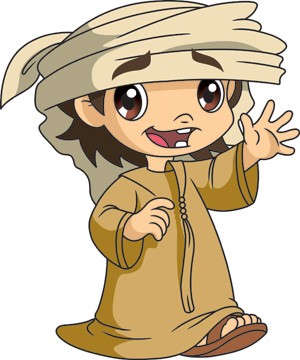